ORCUTT MINERAL SOCIETY, INC.
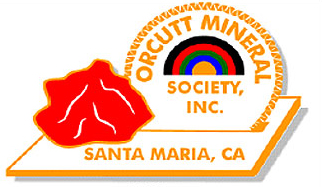 50TH ANNUAL RAINBOW OF GEMS SHOW
AN IMPRESSIVE MILESTONE
SLIDE PROGRAM PRODUCED BY WES LINGERFELT
THESE FIRST SET OF PICTURES WERE PROVIDED BY BILL HOOD.
I CAN ONLY PRESENT A SUBSET HERE; HOWEVER, ALL THE PICTURES WILL BE AVAILABLE ON THE CLUB WEBSITE IN THE ARCHIVES.
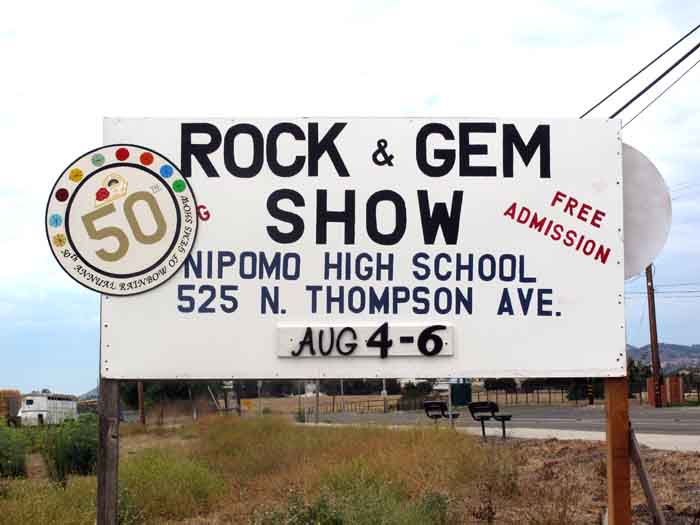 Renea Sutcliff Did a Superb job on the signs.
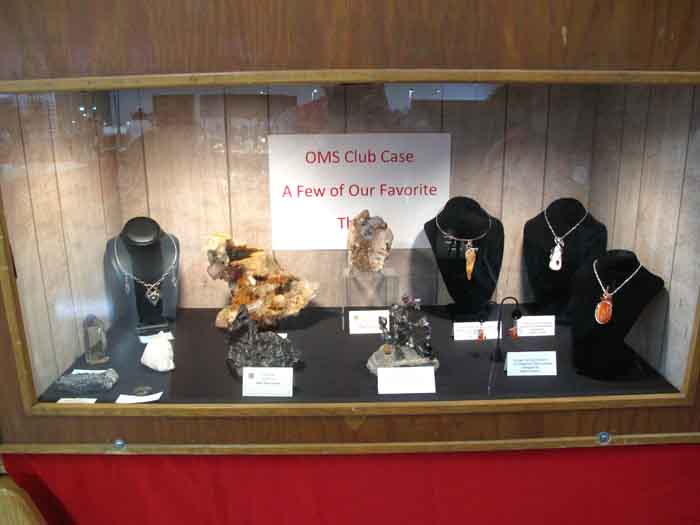 This member case allows everyone to participate who wants to.
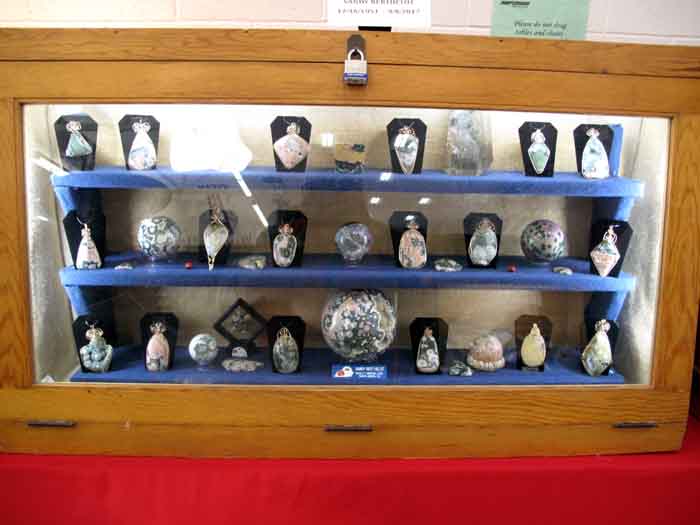 Jeannie put together this memorial case of Ocean Jasper from Sandy Berthelot’s collection.
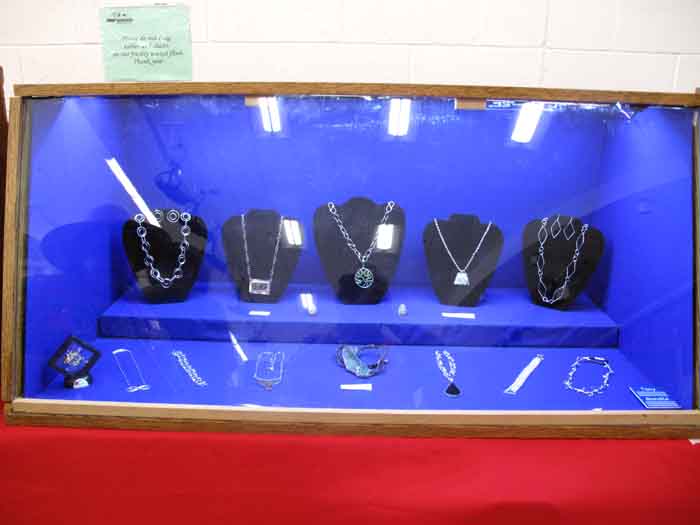 This case belongs to Tony & Sandi Fender who came from the LA area.
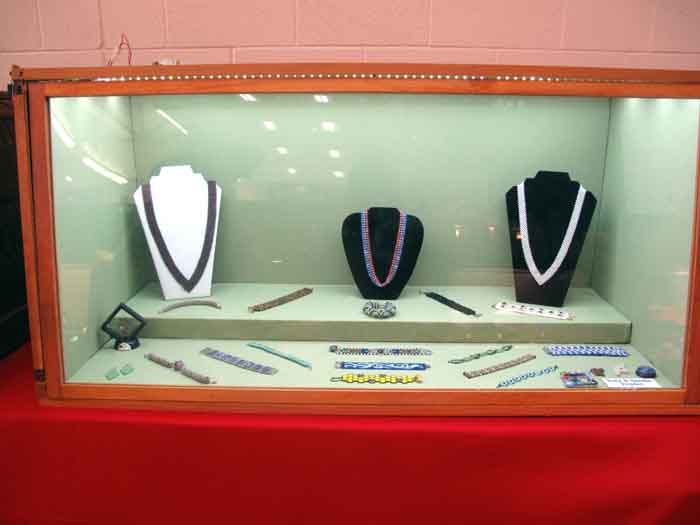 Some of Sandi Fender’s bead work.
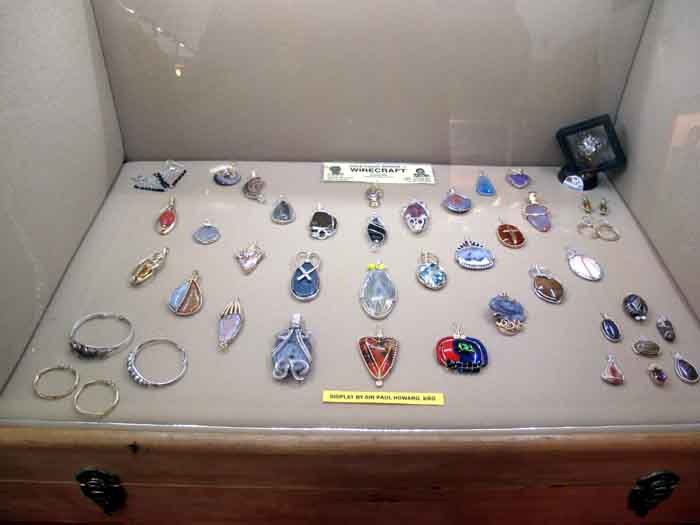 SIR PAUL HOWARD  Who flew half way around the world to attend our show.
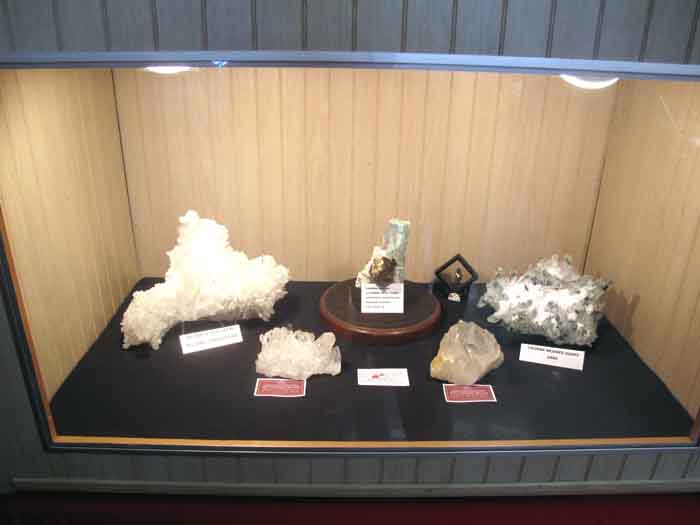 A Collection of Crystals by Wes Lingerfelt
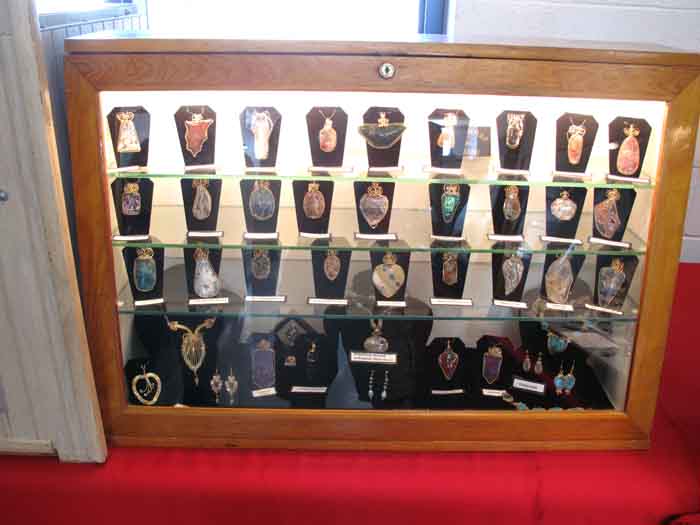 Jeannie’s Wire Wrap case – Sir Paul got her started.
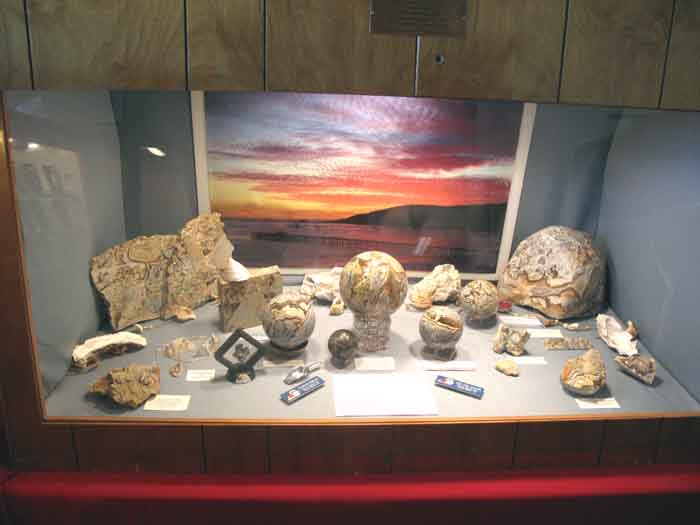 Local rock called Deedeeite from Avila Beach by DeeDee Magri & Sharon Duncan.
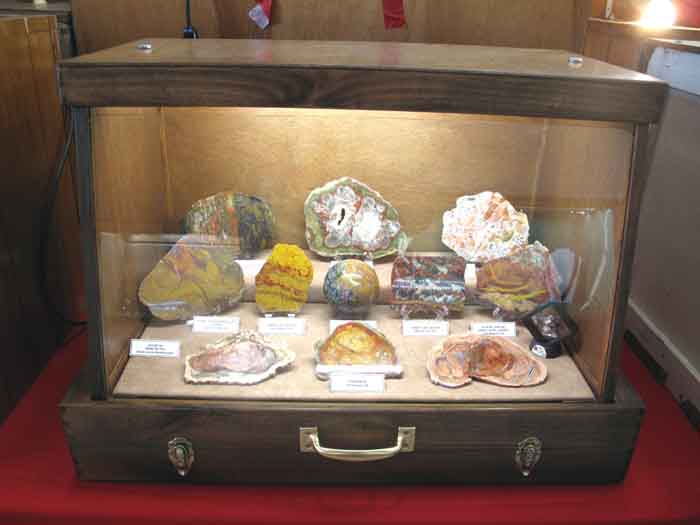 An impressive display by Gene Bilyeu from the Paso Robles club.
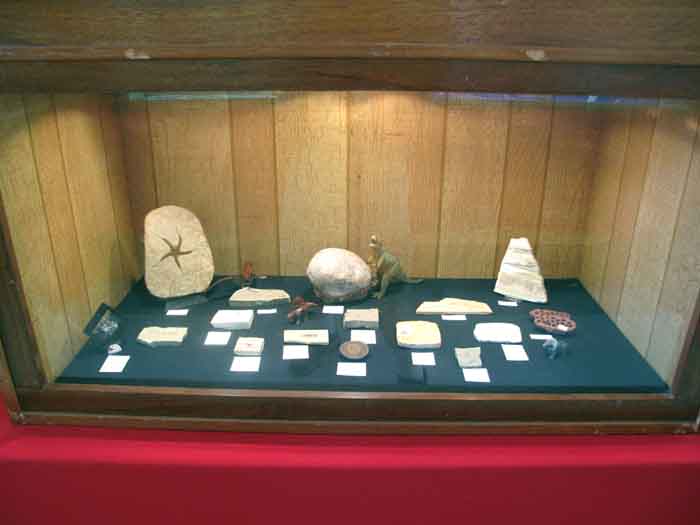 A Case of Fossils by Nancy Bird, one of our dealers.
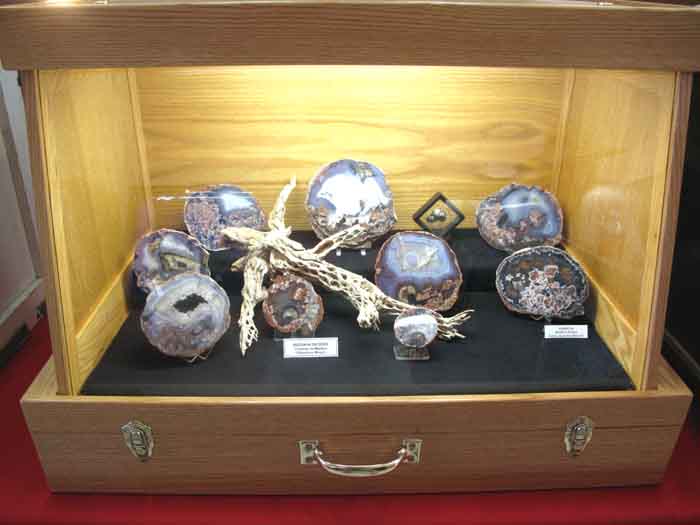 A case of Thunder Eggs by Barbara Bilyeu from the Paso Robles club.
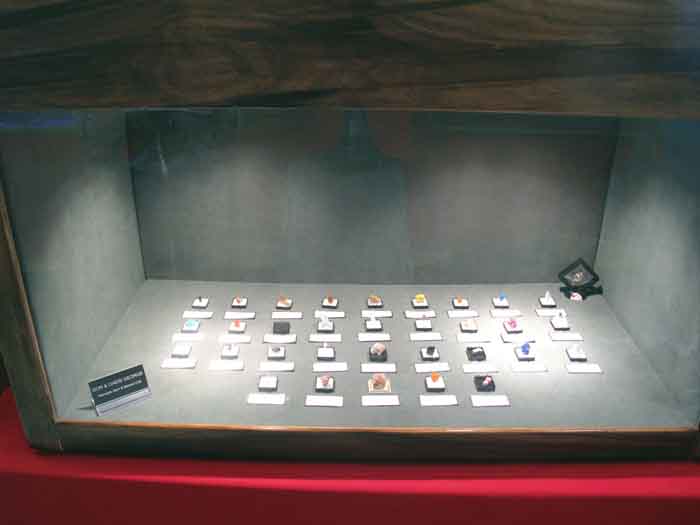 Don & Cheri George brought this case of Miniature Minerals.
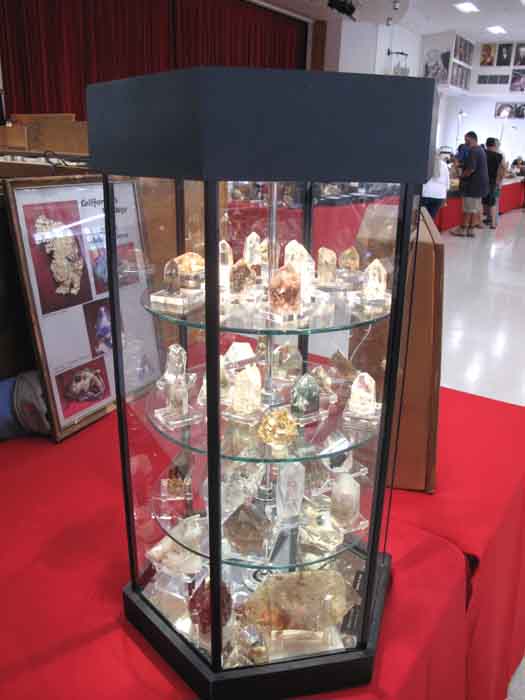 A beautiful case of Crystals presented by Jan Ferguson.
You can see a lot of very interesting things in these crystals.
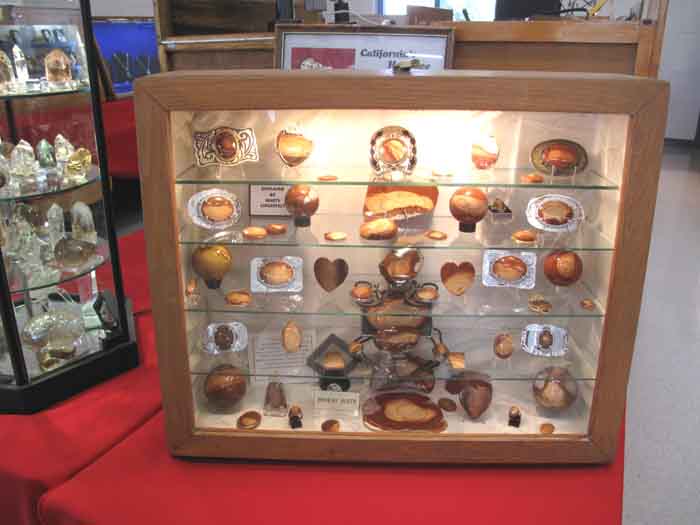 Marty Lingerfelt acquired this material from Buck Strader and displays it in his memory.
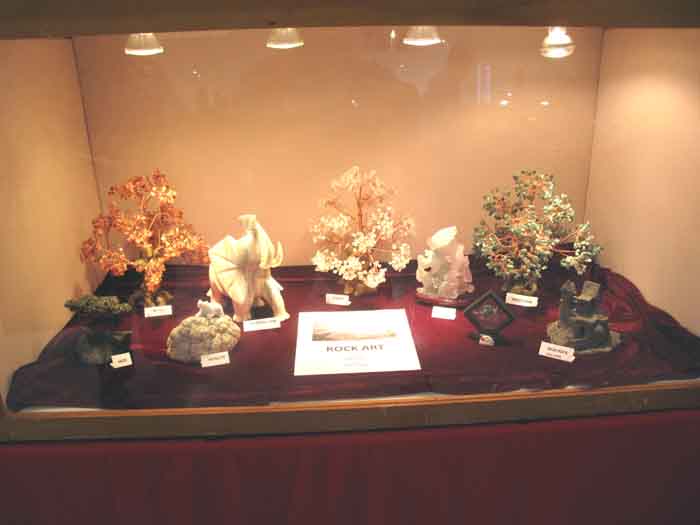 Dyanna Cridelich & Alexis Van Natta show off their collection of Rock Art.
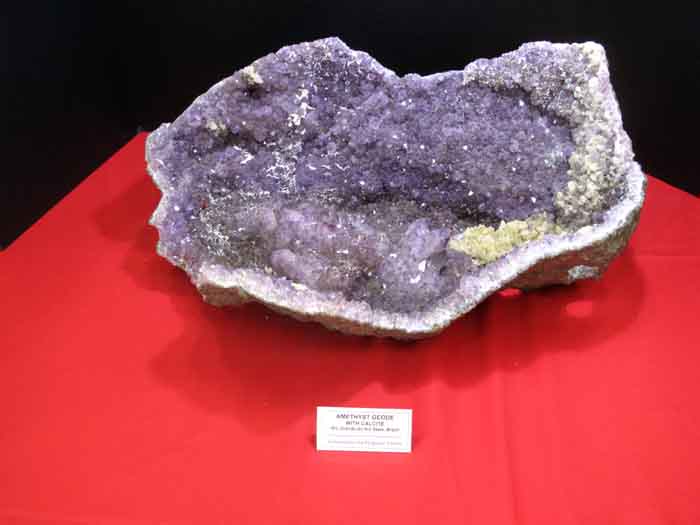 A very nice Amethyst Plate presented by Jan & Stan Ferguson.
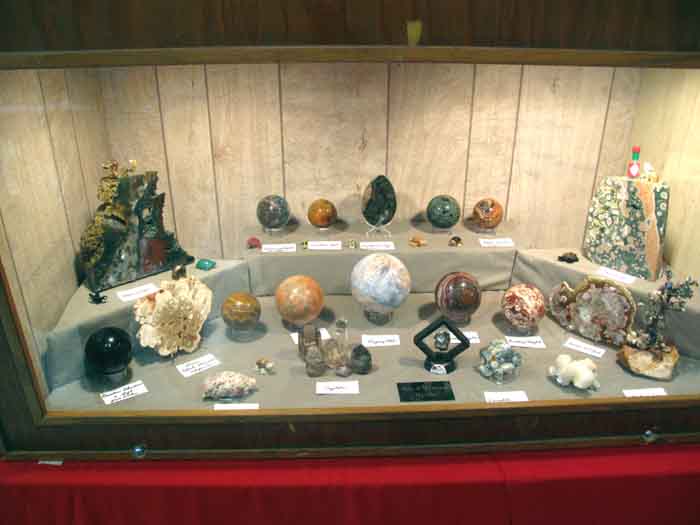 Mike & Margaret Henson’s collection, they also like Ocean Jasper.
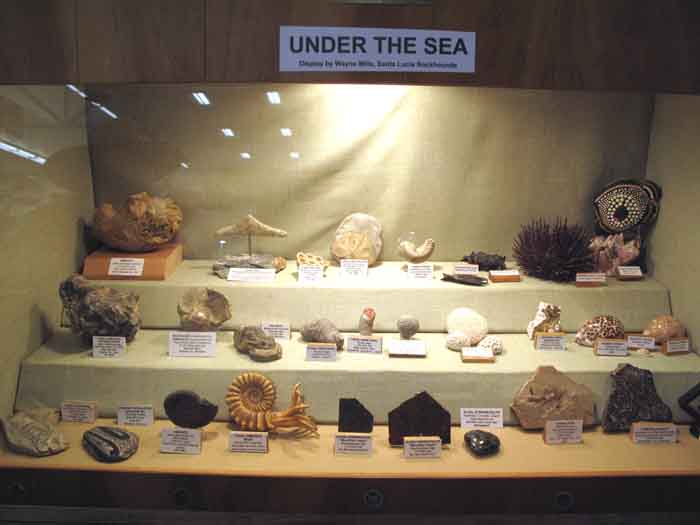 A collection of Fossils by Wayne Mills – AWESOME!
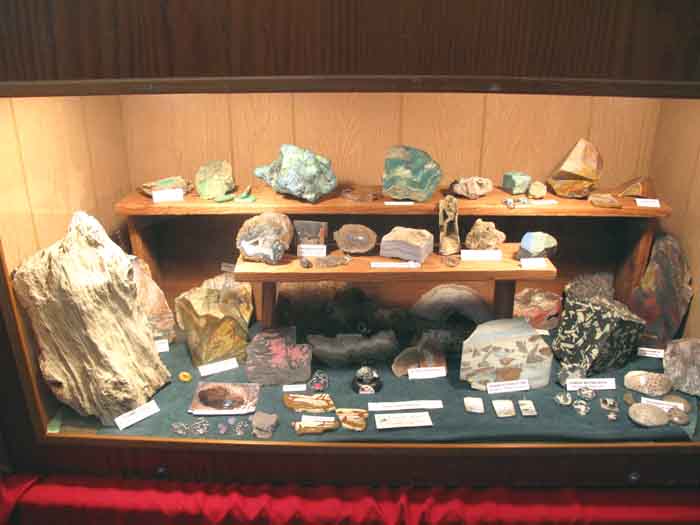 Dan Clark from Oregon brought this display for us to enjoy!
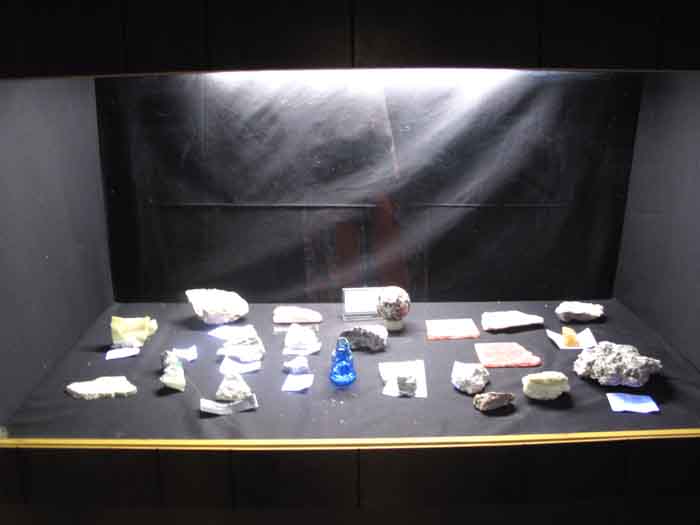 This Black Light display is by Dave Nelson from the Paso Robles club.
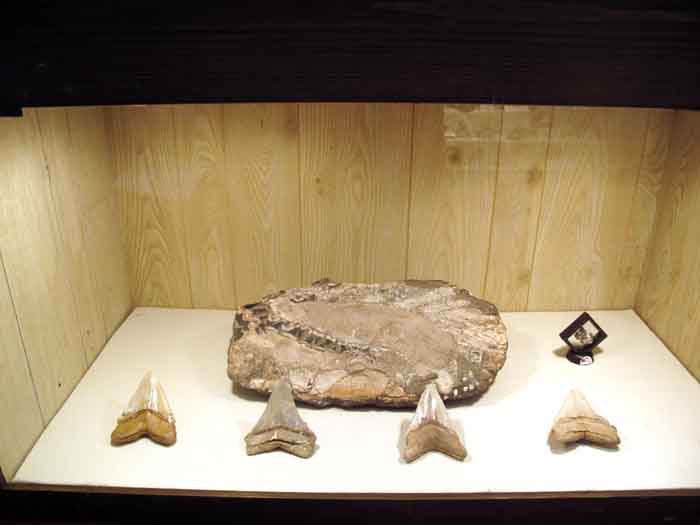 This priceless display is by Honorary Member Ralph Bishop.
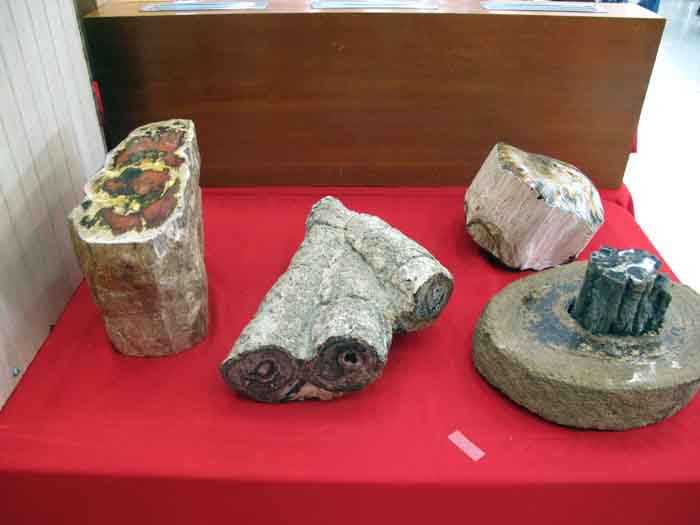 More great display items by Ralph Bishop.  Be sure to read his stories!
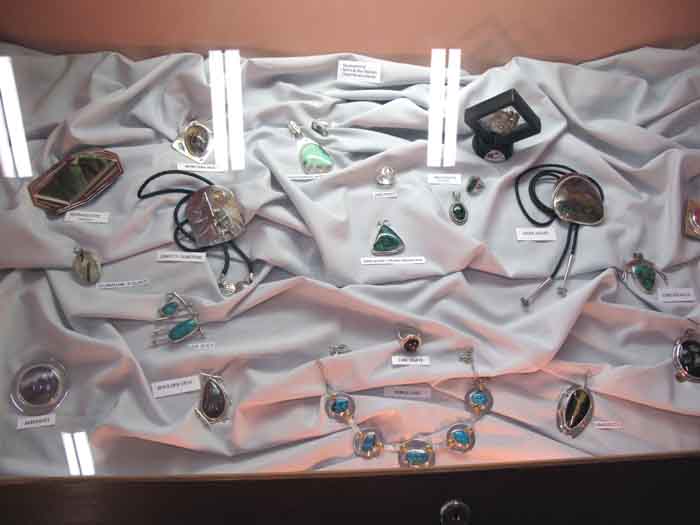 Don & Sylvia Nasholm’s case of excellent Silversmith work.
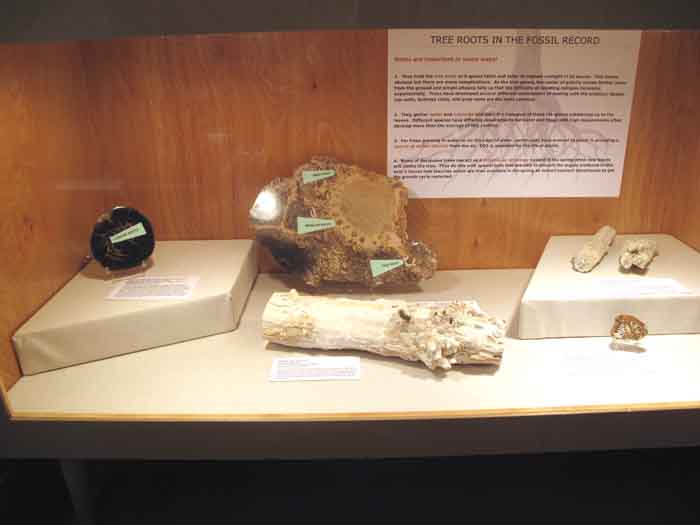 An educational Fossil case by Jim Mills & Beth Myers from the Paso Robles club.
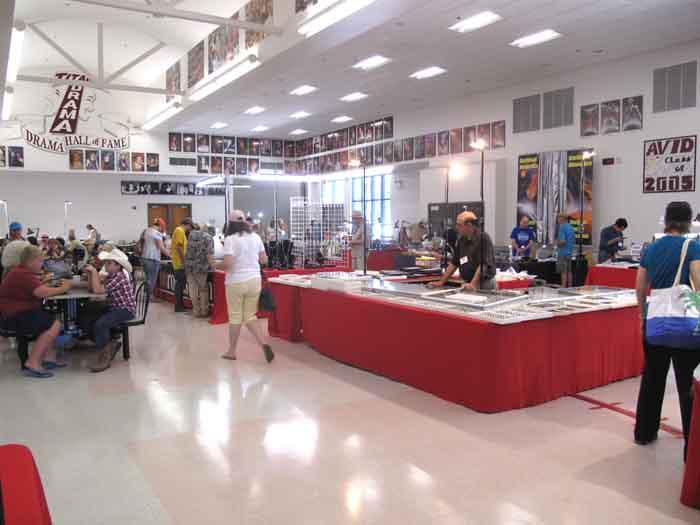 The inside layout worked well this year
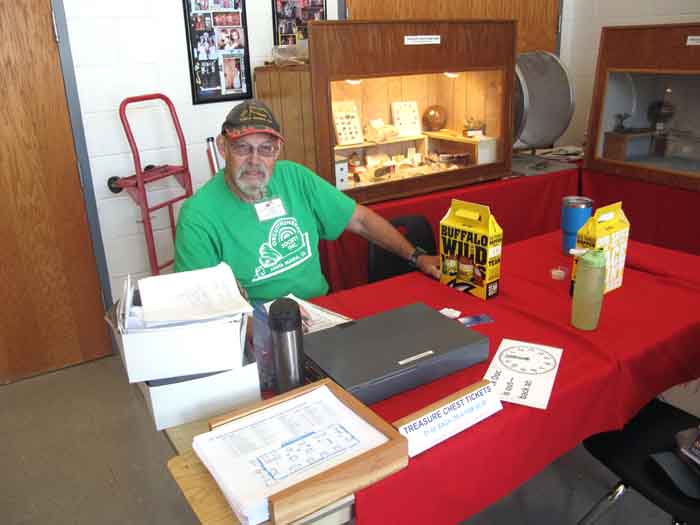 Wayne Mills handled the Treasure Chest and sold tickets made by Wes Lingerfelt
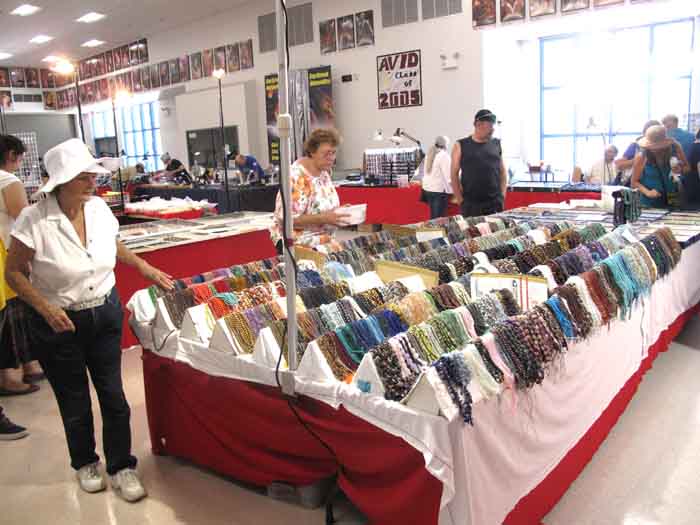 BEADS! BEADS! AND MORE BEADS!
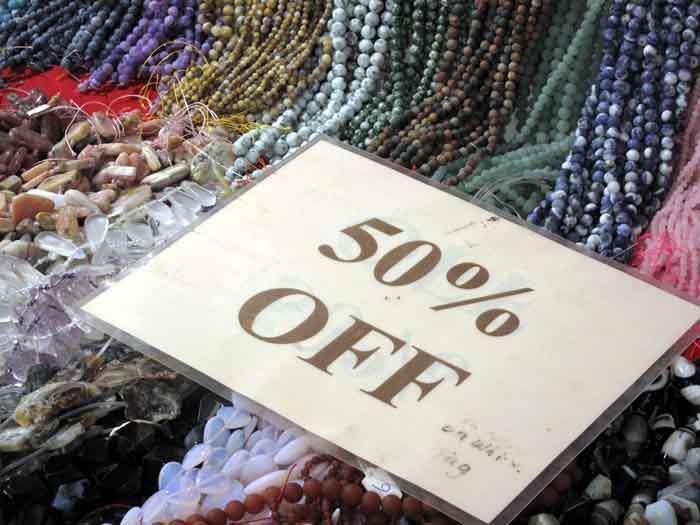 The beads were bargain priced.
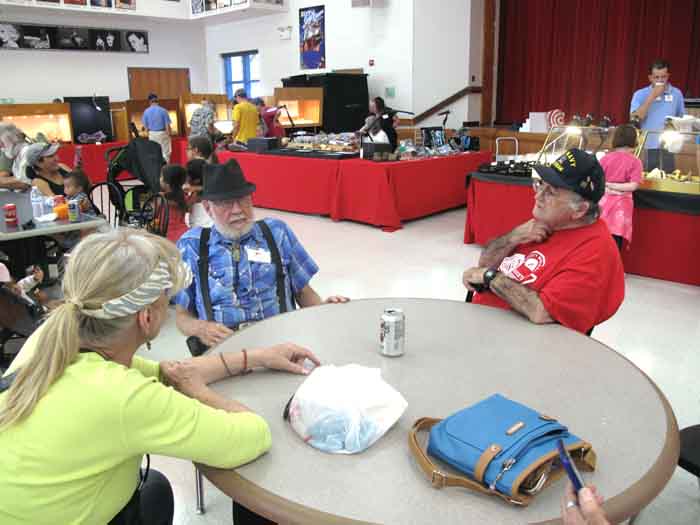 This is what I call retirement! Re-connected with an old friend.
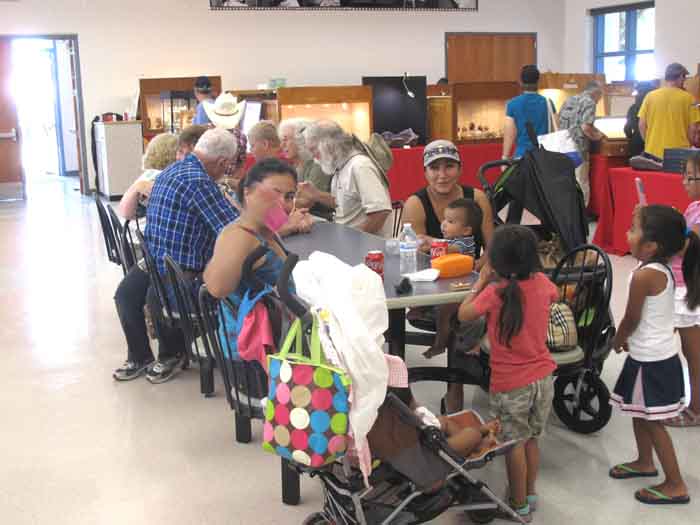 The inside rest areas as well as the parking lot was always full.
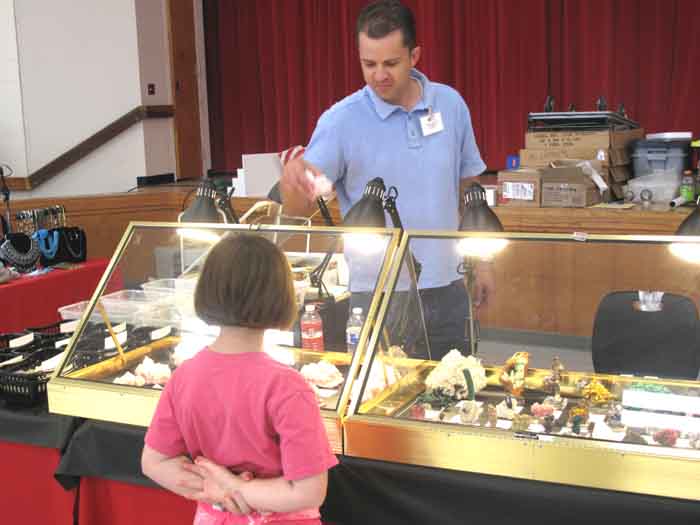 Jeff Lines was featured in the Mineralogical Record August  California Supplement.
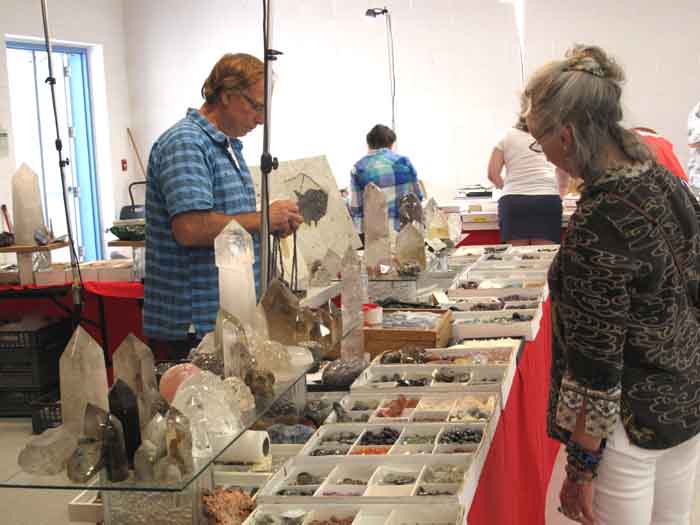 Dave Richter, one of two dealers who really miss Sandy Berthelot.
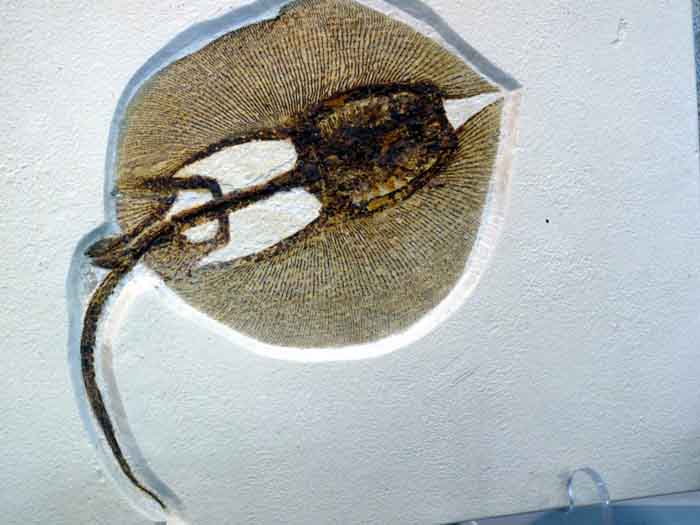 An unusual fossil. I wonder what it is?
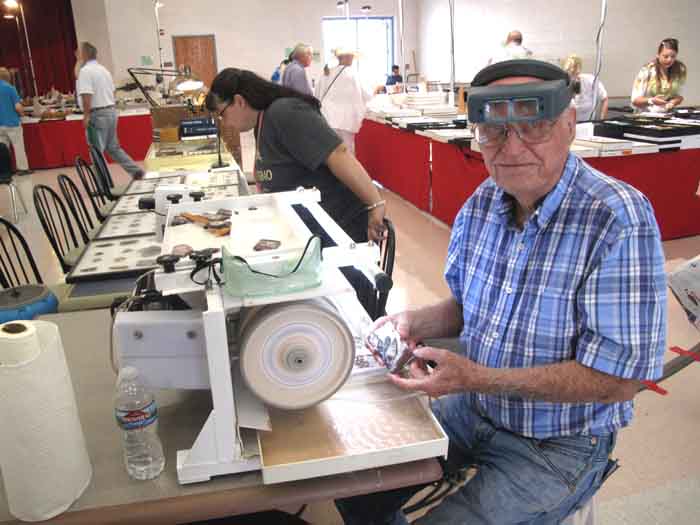 Bill Depue, Diamond Pacific Corp President brought an extra new machine.
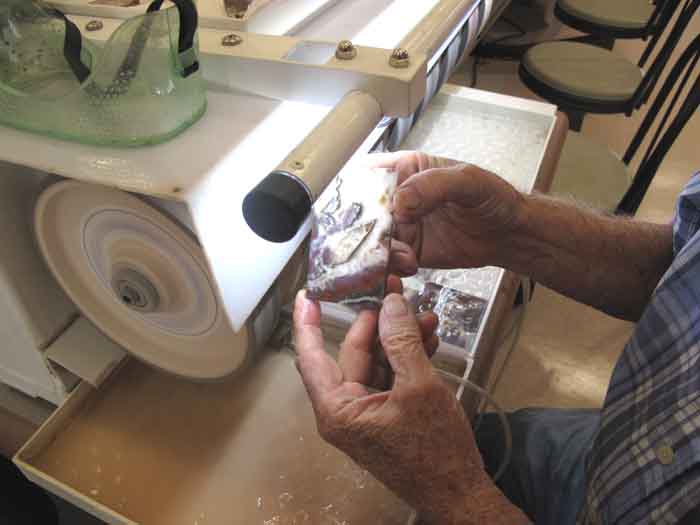 The new X-88 has more advanced features and is fun to use.
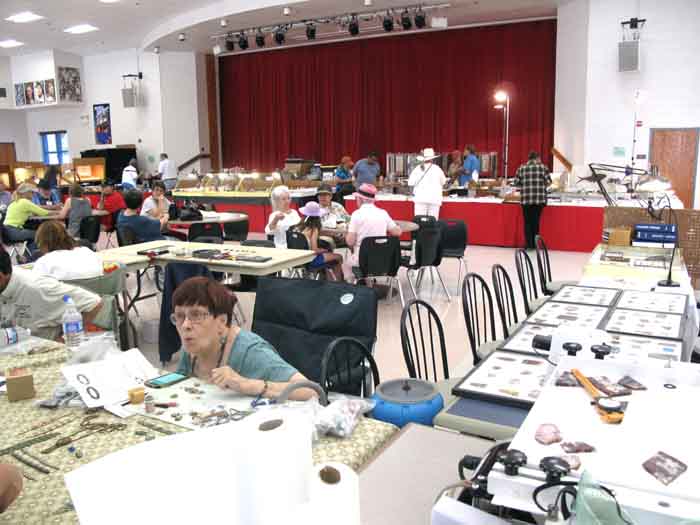 Cheri George demonstrates with a flair for the good times.
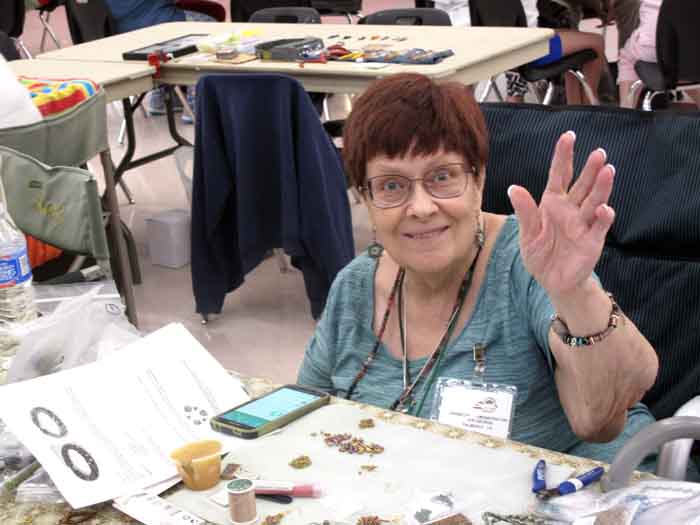 Hi ya Kido! Says Cheri George.
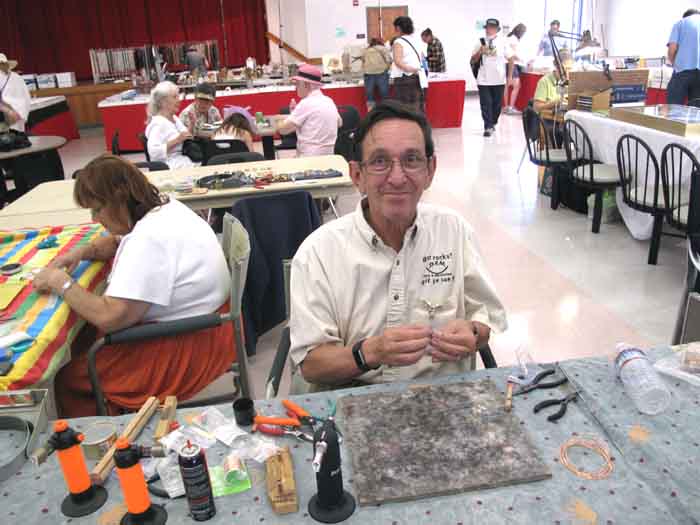 Demonstrators Tony & Sandi Fender have been long term attendees.
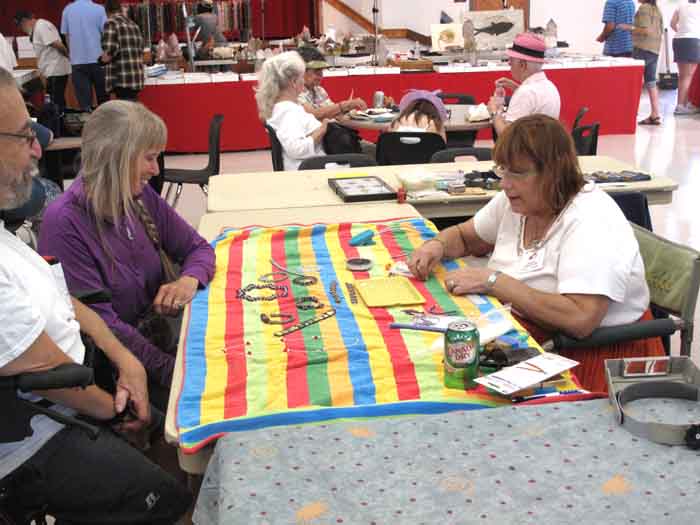 Sandi Fender works her beading magic.
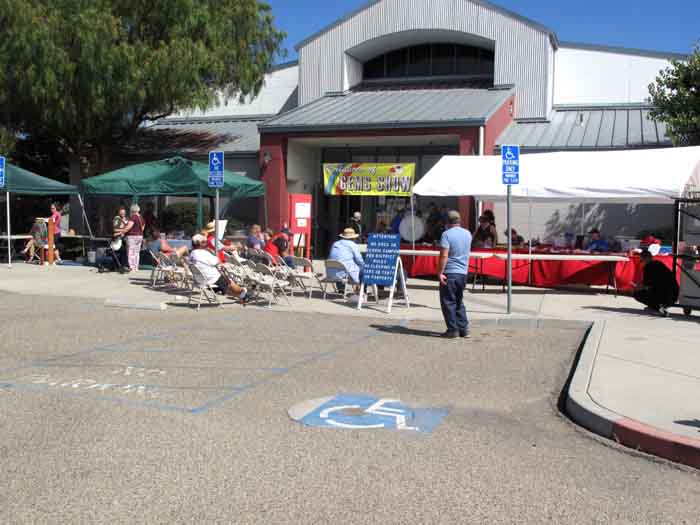 The Treasure Chest drawing went off without a hitch.
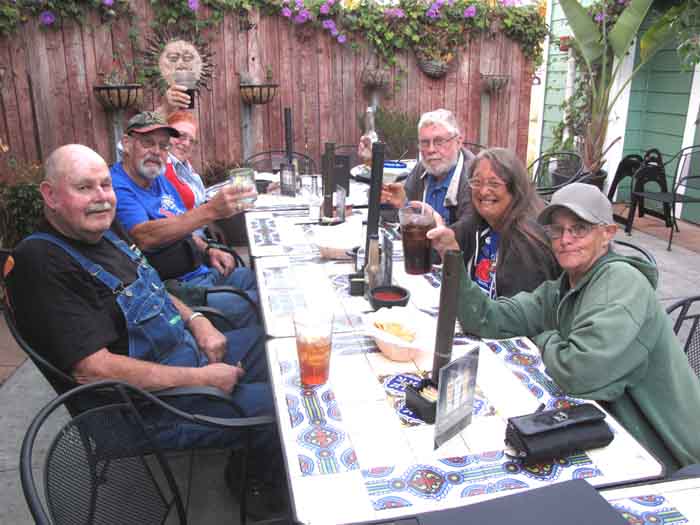 We expected a better turnout at the celebration party.
THE FOLLOWING PICTURES WERE PROVIDED BY MARGARET HENSON
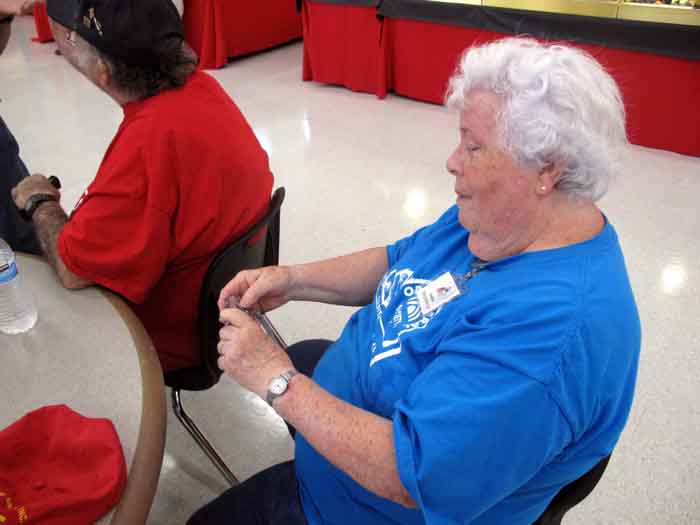 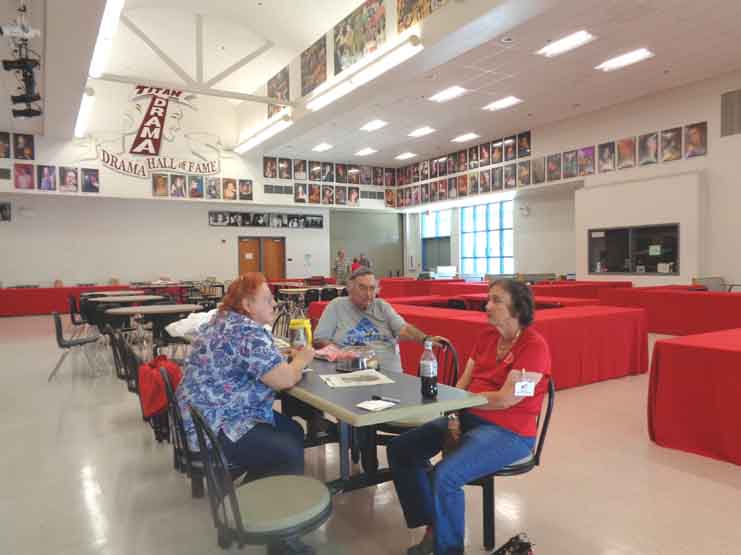 Thursday setup break time.
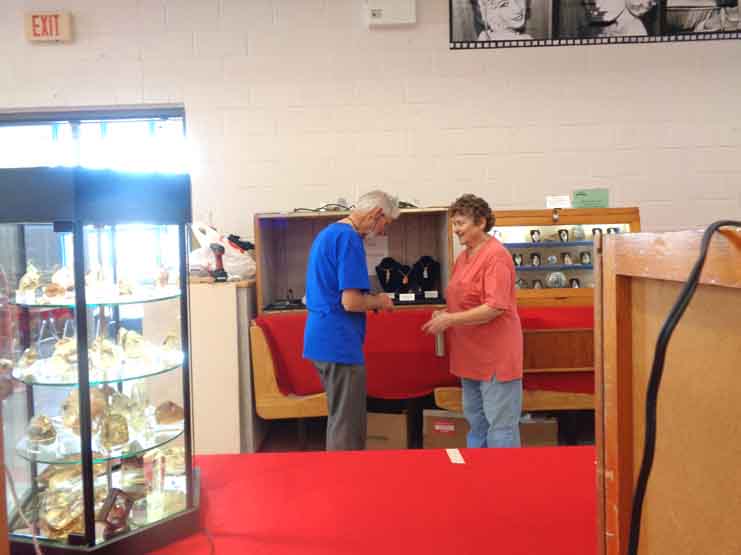 Sir Paul consults with Sylvia about his display case.
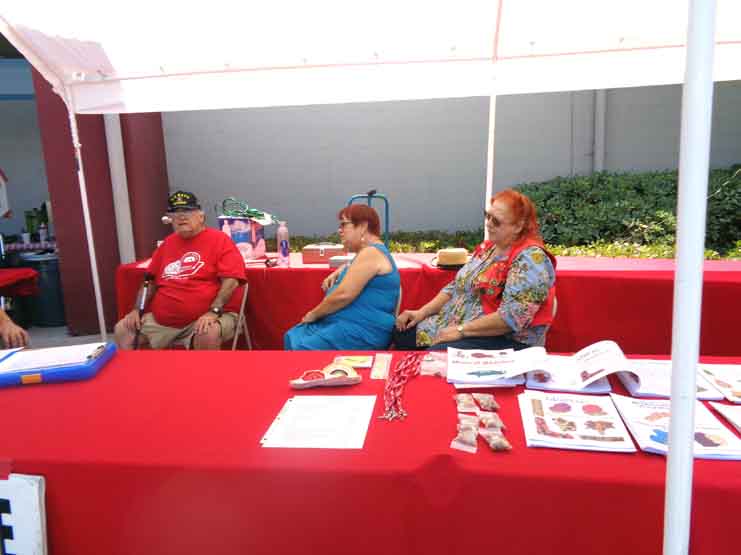 Mike Henson, DeeDee Magri, and Debbie Hood man the Hospitality Booth.
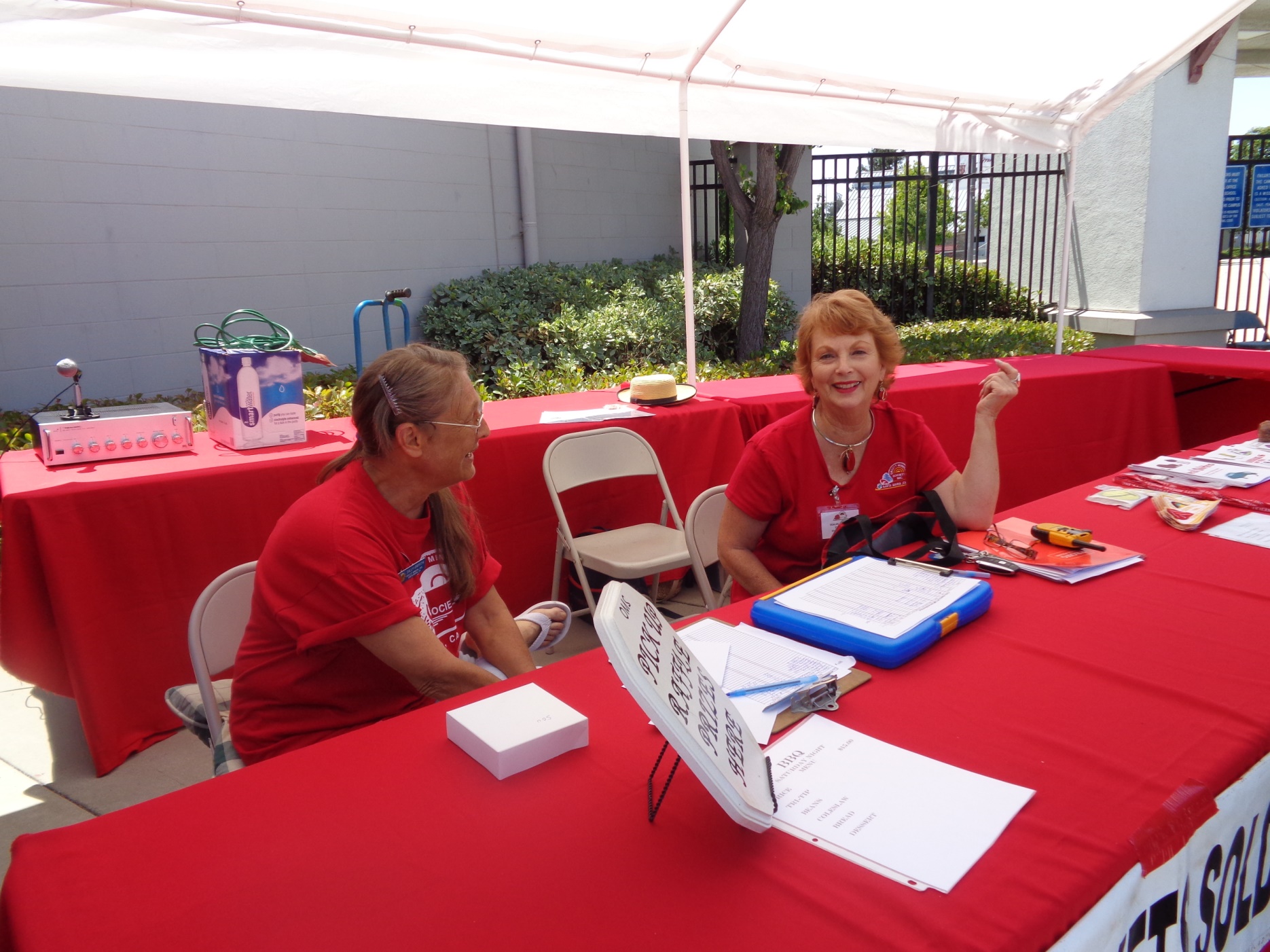 Sally Griffith & Sharon Duncan manning the Hospitality Booth. These two ladies really worked hard during the show.
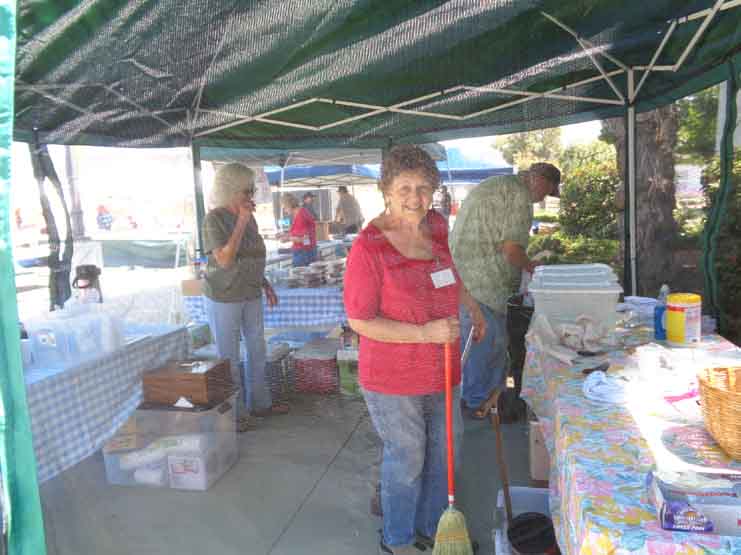 Virginia Rogers, Don & Sylvia work behind the fly net of the Pie Booth.
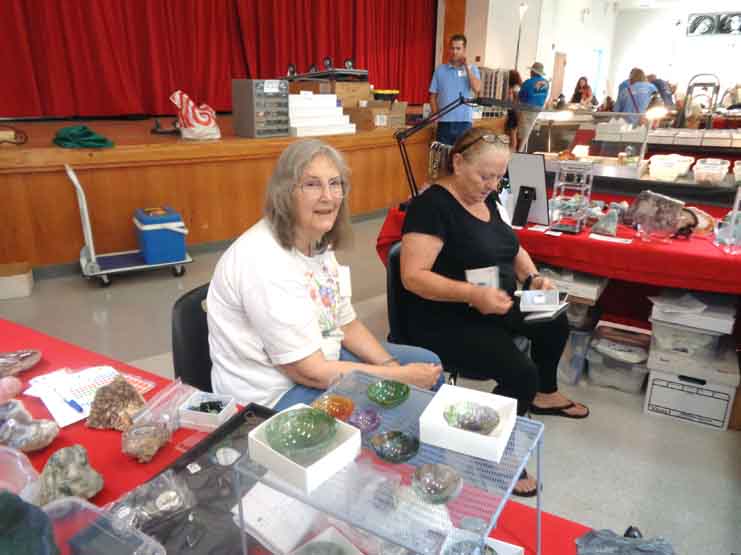 Dealer Kathryn Davis & Associate from the Ventura club.
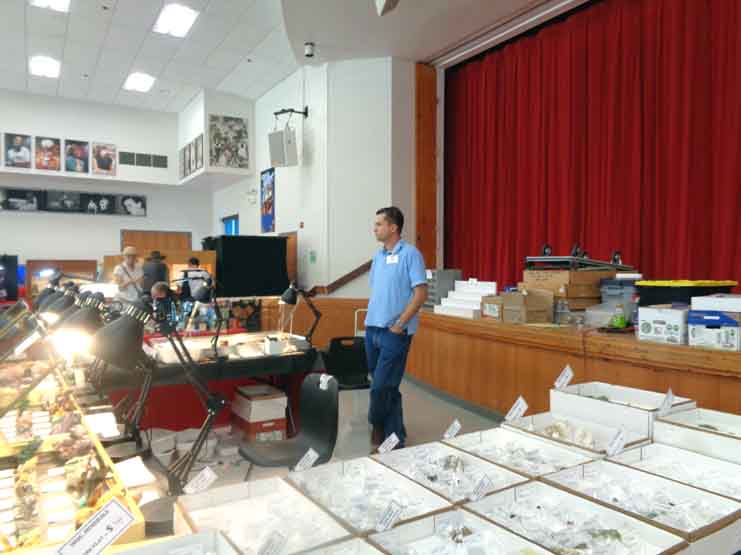 Dealer Jeff Lines from the San Francisco bay area.
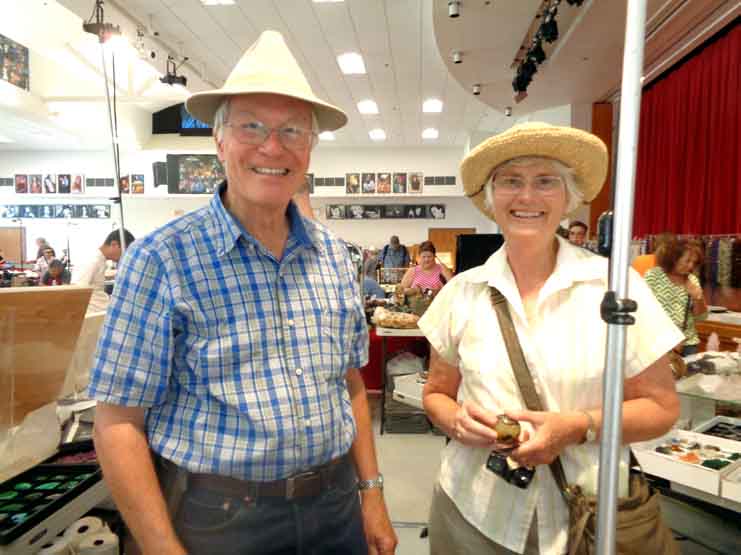 Former members & good friends Roger and Donna Lehman
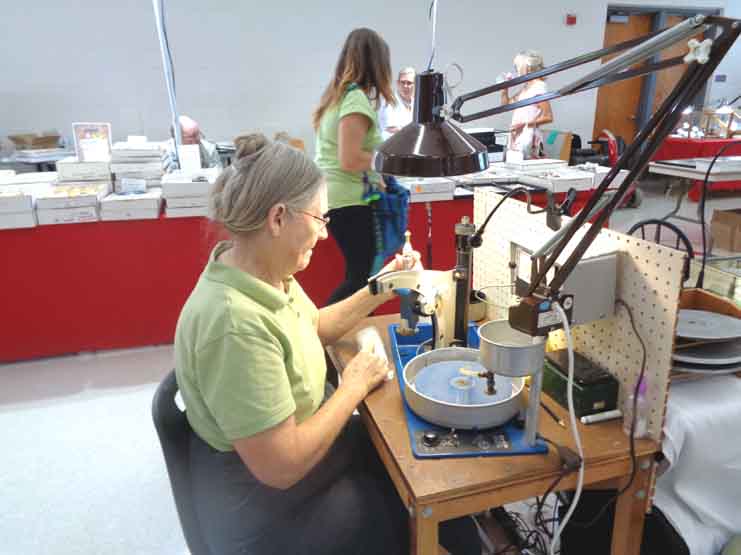 Mary Rafferty from the San Luis Obispo club demonstrated Faceting.
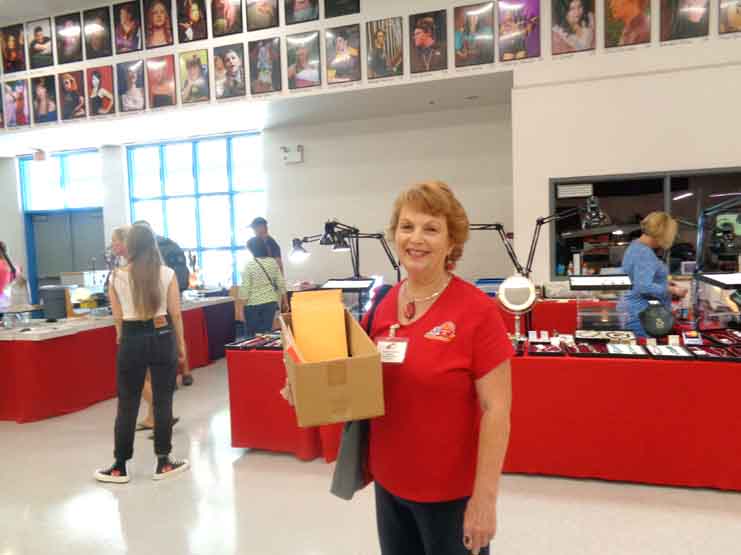 Dealer Chair person and show organizer Sharon Duncan – Great Job!
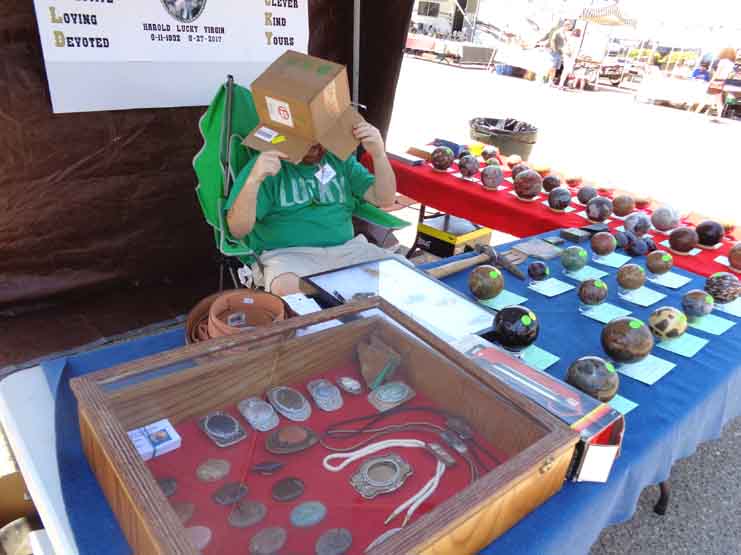 Lucky Virgin’s grandson; No mug shots please!
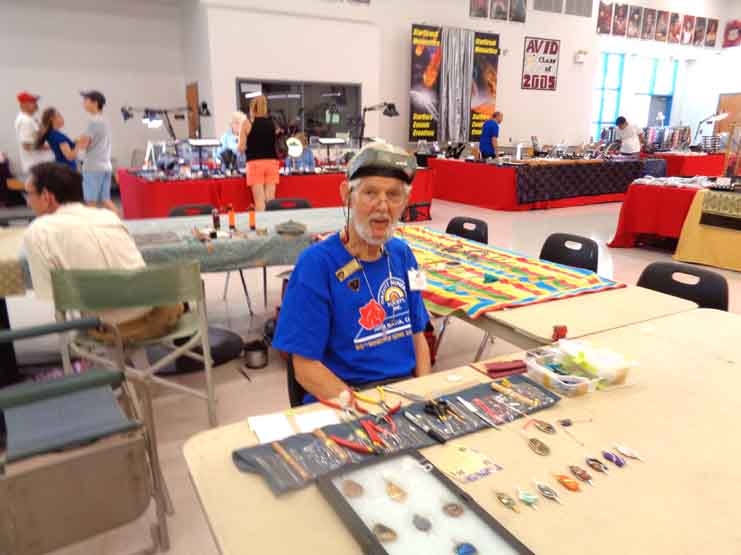 Sir Paul Howard demonstrated Wire Wrapping. He also made several donations to the club of books and videos.
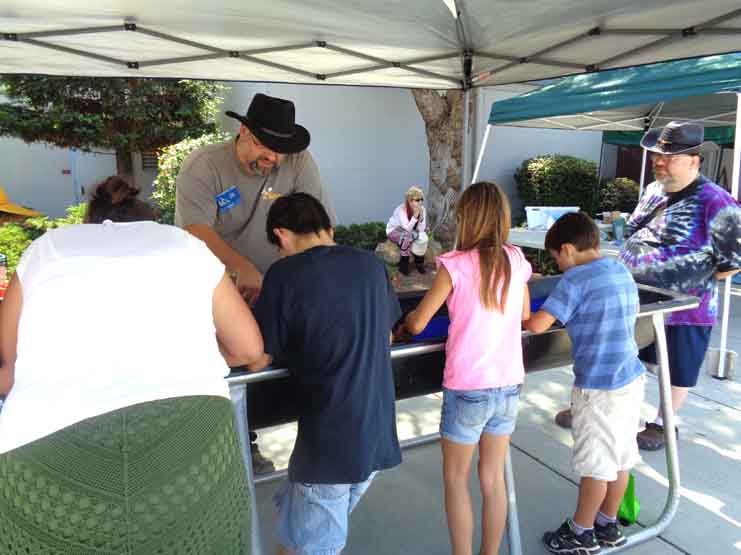 The search for gold was very appealing to the kids!
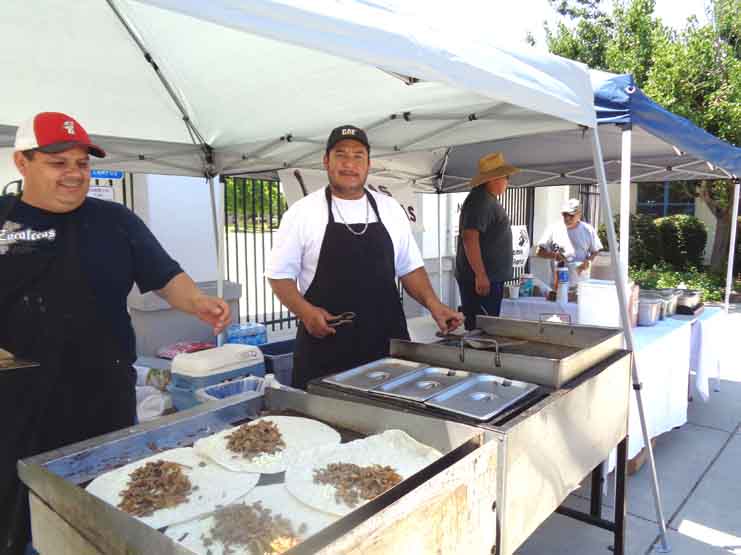 The menu was limited but it was tasty! And the guacamole was very hot!
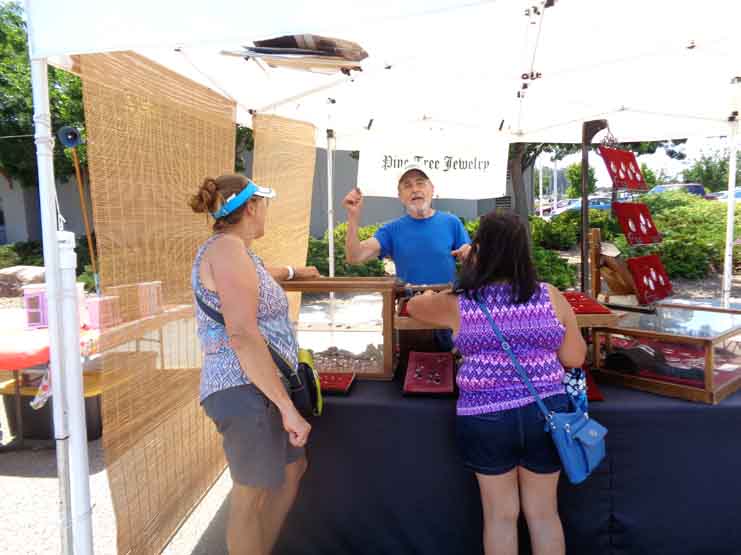 Dan Clark always comes early from Oregon and helps with the show setup.
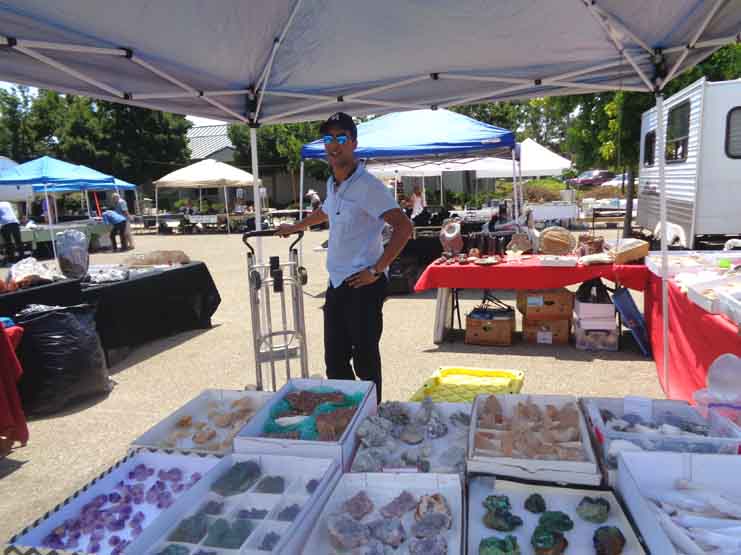 Lots of wonderful merchandise to choose from  everywhere.
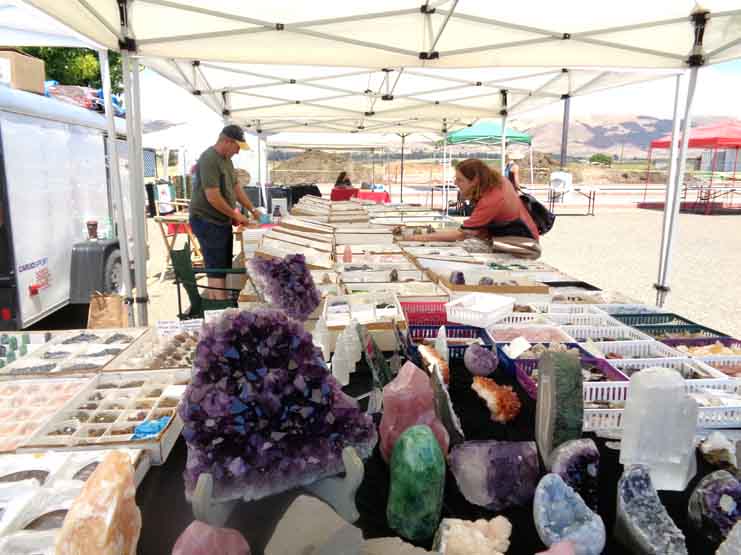 Something for anyone and everyone.
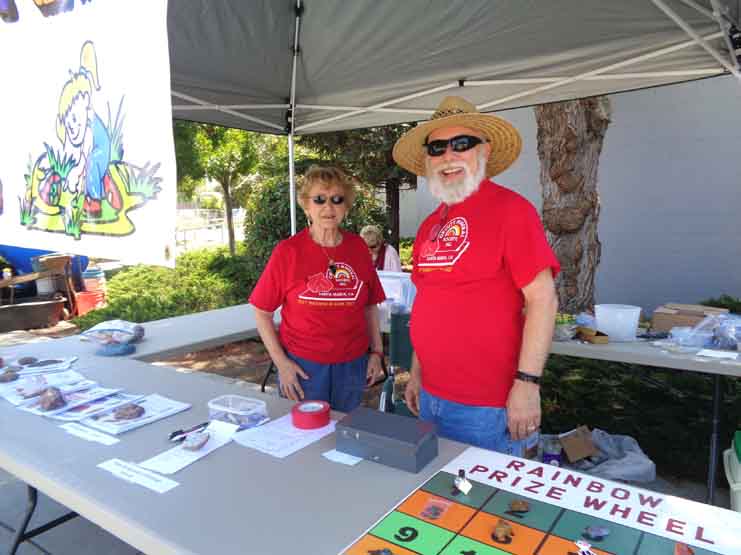 The kids booth was manned by Alexis Van Natta and Bill Brown, A Big Hit!
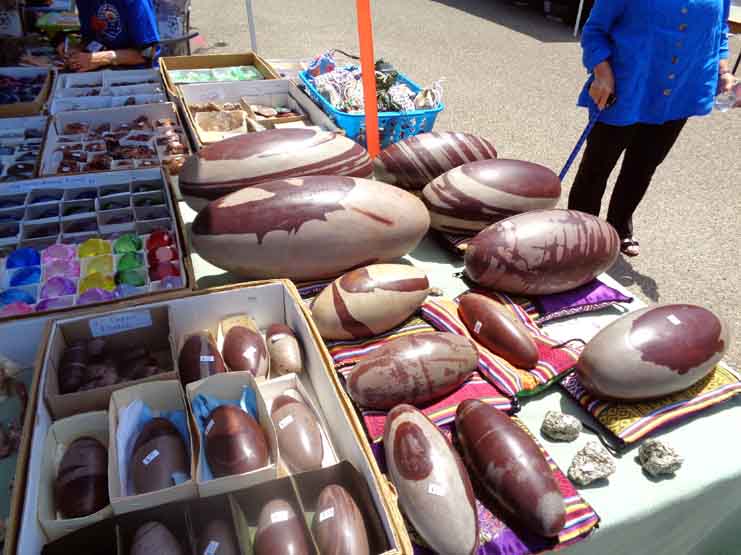 Polychrome jasper was featured by Gary Grisham
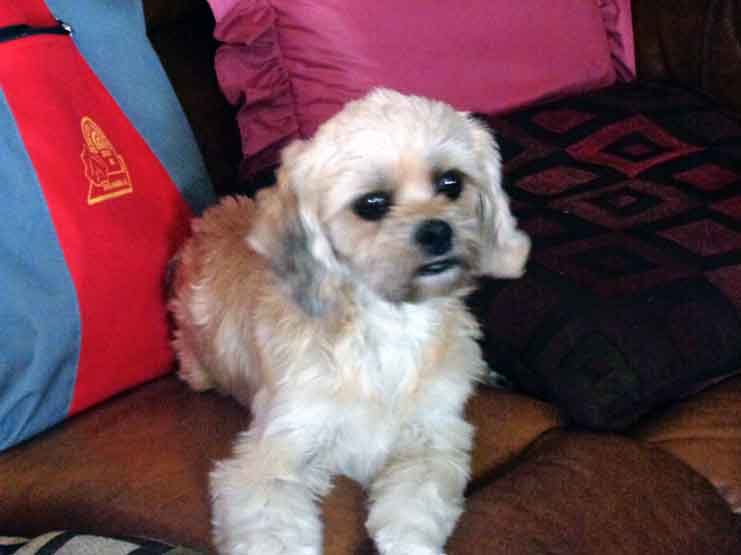 The newest member of our family.  She’s a 4 year old Cavalier King Charles Spaniel, Lhasa Apso mix and her name is Penny.
AND SO ANOTHER ANNUAL SHOW IS HISTORY. OVER THE YEARS WE HAVE LEARNED WHAT IT TAKES TO MAKE THE SHOW A SUCCESS. WE CAN COUNT THIS, OUR 50TH ANNUAL SHOW AS A GREAT SUCCESS. THE MOST IMPORTANT ELEMENT FOR A SUCCESSFUL SHOW IS A GROUP OF PEOPLE WITH THE DEDICATION AND WILLINGNESS TO CONTRIBUTE THEIR TIME AND ENERGY.
THE SHOW IS THE SINGLE MOST IMPORTANT ACTIVITY THIS SOCIETY UNDERTAKES EACH YEAR.
THE END